馬來媽媽
海鮮叻沙湯金邊粉(四人份量)
喇沙（馬來語：Laksa，或譯叻沙）是一道起源於南洋的麵食料理，為馬來西亞的代表性料理。
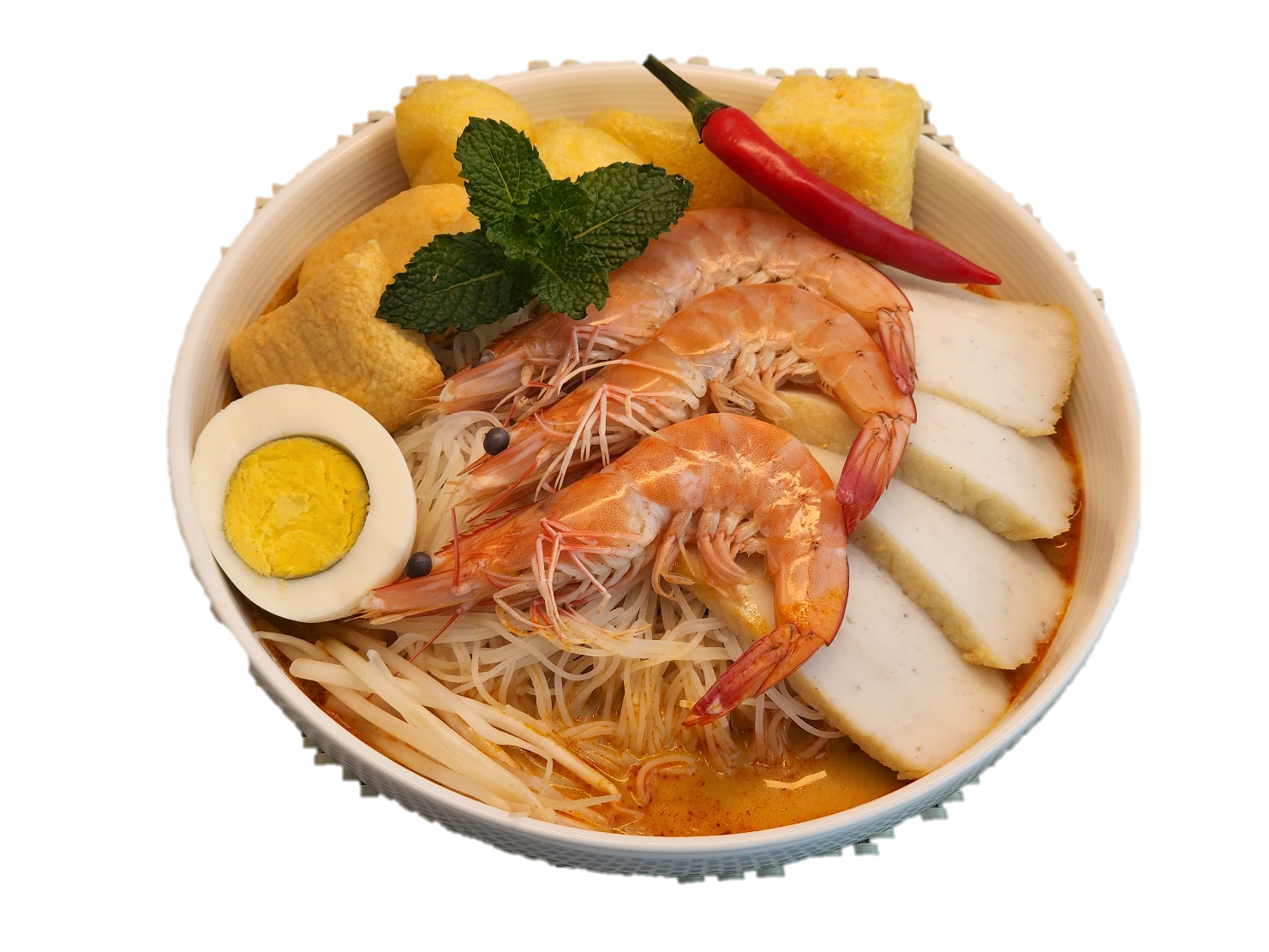 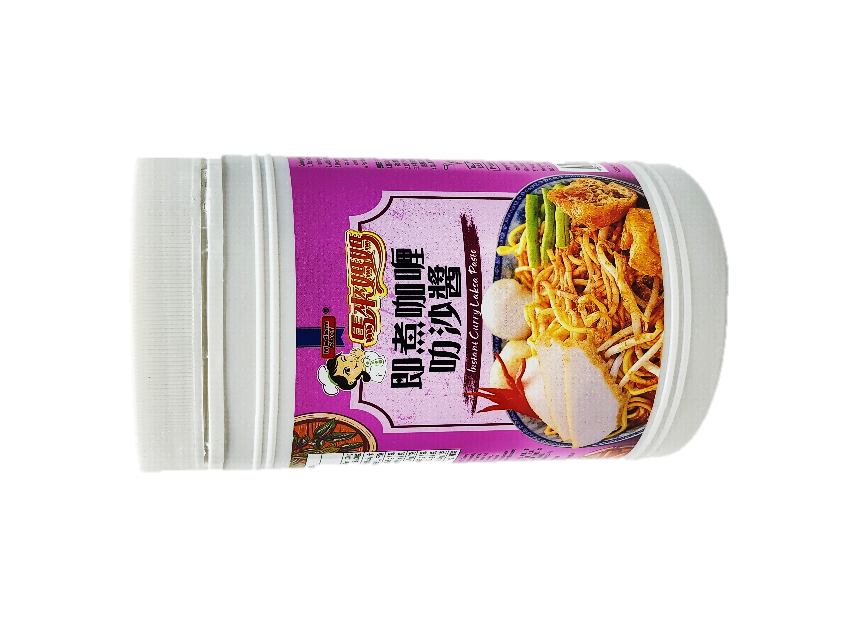 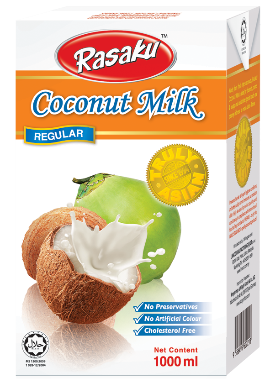 材料 :
做法 :
馬來媽媽叻沙醬	80克
Rasaku椰漿17%	80毫升
水		600毫升
皇族金輝金邊粉	400克
馬來媽媽白魚蛋	16粒
芽菜		50克
豆卜		8粒
雞蛋		2隻
中蝦		8隻
馬來媽媽薑花	1支
先將金邊粉用清水浸軟，雞蛋煮熟，薑花切碎備用
將馬來媽媽即煮叻沙醬加入清水中煮滾，放入金邊粉、白魚蛋、芽菜、豆卜、中蝦煮熟，再放入椰漿
最後放上熟蛋，洒上薑花即成美味叻沙湯粉